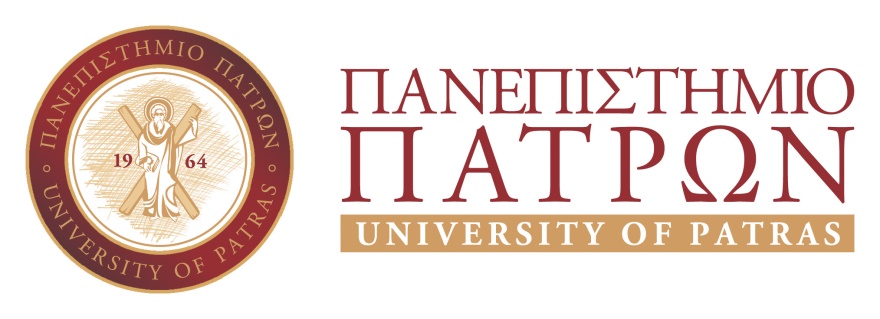 ΔΙΚΤΥΑ ΔΗΜΟΣΙΑΣ ΧΡΗΣΗΣ ΚΑΙ ΔΙΑΣΥΝΔΕΣΗ ΔΙΚΤΥΩΝ
Ενότητα #11: Σχεδίαση πρωτοκόλλων

Βασίλειος Κόκκινος (εκ μέρους του Καθηγητή Χ. Ι. Μπούρα)
Τμήμα Μηχανικών Η/Υ & Πληροφορικής, Πανεπιστήμιο Πατρών
email: kokkinos@cti.gr, 
site: http://telematics.upatras.gr/telematics/bouras?language=el
Περιεχόμενα ενότητας
Εισαγωγή
Στοιχεία πρωτοκόλλου
Στόχοι
Σχεδιαστικές αρχές
Μηχανισμοί ελέγχου
Προσδιορισμός προδιαγραφών (Specification)
Ανάπτυξη
Εισαγωγή
Τα πρώτα δίκτυα υπολογιστών προορίζονταν για να προσφέρουν περιορισμένες υπηρεσίες και να επιτυγχάνουν συνδέσεις σε μικρή κλίμακα
Σε αυτό συνέτεινε το μεγάλο κόστος των υπολογιστών και η ακριβή ανάπτυξη συστημάτων δικτύων 
Η έλλειψη κάποιων standards έκανε απαγορευτική την επέκταση τέτοιων συστημάτων προκειμένου να συνδεθούν με άλλα διαφορετικά συστήματα
Τι είναι πρωτόκολλο
Προκειμένου να διασυνδέονται πολλά ετερογενή περιβάλλοντα πάνω από ένα κοινό μέσο, έγινε απαραίτητη η σύσταση standards που ορίζουν ακριβώς τον τρόπο σύνδεσης μεταξύ συνδρομητών και δικτύου
Δηλαδή ένα σύνολο κανόνων που είναι συμφωνημένοι και από τα δυο μέρη και ελέγχει ή ενεργοποιεί τη σύνδεση, την επικοινωνία και τη μεταφορά δεδομένων μεταξύ τους
Αυτό είναι ένα πρωτόκολλο επικοινωνίας και στην πιο απλή του μορφή, μπορεί να οριστεί σαν οι κανόνες που διέπουν το συντακτικό, τη σημασιολογία και το συγχρονισμό της επικοινωνίας
Πρωτόκολλο επικοινωνίας
Ορίζει την ακριβή μορφοποίηση των μηνυμάτων που ανταλλάσσονται (συντακτικό)
Ορίζει τους διαδικαστικούς κανόνες για την ανταλλαγή των δεδομένων (γραμματική)
Ορίζει το λεξιλόγιο των μηνυμάτων που μπορούν να ανταλλαγούν και τη σημασία τους (σημασιολογικά)
Σχεδίαση πρωτοκόλλων
Νέες εφαρμογές εμφανίζονται συνεχώς και όλο και περισσότερες από αυτές σχετίζονται με δίκτυα 
Δημιουργούνται συνεχώς νέες απαιτήσεις εξαιτίας της εξέλιξης της τεχνολογίας 
Π.χ. ανάγκη για περισσότερες IP διευθύνσεις και η δημιουργία του IPv6 πρωτοκόλλου
Η αποσύνθεση των εφαρμογών σε λειτουργικά τμήματα και η διανομή αυτών των τμημάτων κάνει τη σχεδίαση πρωτοκόλλων ένα αναπόσπαστο κομμάτι της σχεδίασης του συστήματος
Προϋποθέσεις Σχεδίασης Πρωτοκόλλων
Προϋποθέσεις πριν τη σχεδίαση:
η κατανόηση του προβλήματος 
η κατανόηση των απαιτήσεων (λειτουργικές και μη), 
η κατανόηση των περιορισμών 
η λήψη αποφάσεων σχετικά με τις θυσίες σε κάποιους τομείς για καλύτερη απόδοση σε άλλους 
η προσπάθεια για γενίκευση του σχεδιασμού
η απόφαση της χρήσης της υπάρχουσας τεχνολογίας ή δημιουργία νέας από την αρχή
Στόχοι
Στόχοι της σχεδίασης ενός πρωτοκόλλου είναι:
Ευελιξία
Επεκτασιμότητα
Αποτελεσματικότητα
Κάλυψη των αναγκών για τους οποίους σχεδιάστηκε
Παραδοχές
Το πρωτόκολλο περιλαμβάνει παραδοχές και συμφωνίες για τις μεθόδους που θα χρησιμοποιηθούν για:
Έναρξη και λήξη της ανταλλαγής δεδομένων
Συγχρονισμό των αποστολέων και των παραληπτών 
Ανίχνευση και διόρθωση των λαθών μετάδοσης 
Διαμόρφωση και κωδικοποίηση των δεδομένων
Στοιχεία πρωτοκόλλου
Προδιαγραφή της υπηρεσίας που θα παρέχεται από το πρωτόκολλο 
Οι παραδοχές / υποθέσεις για το περιβάλλονλειτουργίας
Το λεξιλόγιο των μηνυμάτων που χρησιμοποιούνται για την υλοποίηση του πρωτοκόλλου 
Η κωδικοποίηση κάθε μηνύματος
Οι διαδικαστικοί κανόνες για τη διατήρηση της συνέπειας της ανταλλαγής μηνυμάτων
Συνιστούν το δυσκολότερο τμήμα ως προς τη σχεδίαση και την επαλήθευση
Στάδια δημιουργίας προδιαγραφών
Στάδια δημιουργίας προδιαγραφών
Παράδειγμα (1/3)
Προδιαγραφή Υπηρεσίας
Μεταφορά ASCII αρχείων σαν σειρά χαρακτήρων
Προστασία για λάθη μετάδοσης
Αμφίδρομη επικοινωνία
Ύπαρξη θετικών και αρνητικών επιβεβαιώσεων (ACK, NACK)
Υποθέσεις για το περιβάλλον λειτουργίας
Δύο χρήστες. Ζητάνε μεταφορά και περιμένουν να ολοκληρωθεί
Κανάλι επικοινωνίας. Μπορεί να καταστρέψει μηνύματα αλλά δε χάνει, δεν δημιουργεί αντίγραφα, ή αλλάζει τη σειρά τους
Παράδειγμα (2/3)
Λεξιλόγιο
Τρεις τύποι μηνυμάτων:
ack μήνυμα με θετική αναγνώριση
nack μήνυμα με αρνητική αναγνώριση
err μήνυμα με λάθος μετάδοσης
Μορφοποίηση Μηνυμάτων
enum control {ack, nack, err};
struct message {
enum control tag;
unsigned char data;
};
Παράδειγμα (3/3)
Διαδικαστικοί κανόνες
Αν η προηγούμενη λήψη χωρίς λάθη ==> το επόμενο μήνυμα με ack
Αν η προηγούμενη λήψη με λάθος ==> το επόμενο μήνυμα με nack
Αν η προηγούμενη λήψη με nack ==> ξαναστείλε το παλιό μήνυμα
Αν η προηγούμενη λήψη με ack ==> στείλε ένα καινουργιο μηνυμα
Υπηρεσίες και Περιβάλλον
Επίπεδο (Layer): ομαδοποίηση παρόμοιων διαδικασιών
Διασύνδεση (Interface): σύνολο από service access points (σημεία προσπέλασης υπηρεσίας)
Υπηρεσία: προσφέρεται στο πιο πάνω επίπεδο
Υποθέσεις: σχετικά με τις υπηρεσίες των κατώτερων επιπέδων
Λεξιλόγιο και Μορφοποίηση (1/2)
Μέθοδοι μορφοποίησης πρωτοκόλλων:
Bit oriented: σειρές από bits
01100110|00110010010100110|10001010
Character oriented: πολλαπλά bits όπου αντιπροσωπεύουν έναν χαρακτήρα 
Byte count oriented: Μετρά τον αριθμό των bytes προς μετάδοση αντί να χρησιμοποιεί χαρακτήρες ελέγχου
Λεξιλόγιο και Μορφοποίηση (2/2)
Παράδειγμα - Λεξιλόγιο & Μορφοποίηση (source: Χ. Μπούρας, Πανεπιστημιακές Σημειώσεις στα Δίκτυα Δημόσιας Χρήσης και Διασύνδεσης Δικτύων)
Βασικές σχεδιαστικές αρχές
Αξιοπιστία (Reliability)
Ανθεκτικότητα (Robustness)
Ασφάλεια (Security)
Εξελιξιμότητα (Evolvability)
Απλότητα (Simplicity)
Modularity
Σωστή μορφοποίηση (Well-formed)
Συνέπεια (Consistency)
Αξιοπιστία
Ο βασικός στόχος ενός πρωτοκόλλου είναι ο συγχρονισμός (synchronization) της κατάστασης μεταξύ δύο ή περισσοτέρων κόμβων
Για να είναι αξιόπιστος ο συγχρονισμός, πρέπει να μπορεί να επιτευχθεί με τον ελάχιστο αριθμό ανταλλαγής μηνυμάτων
Πιθανά προβλήματα αξιοπιστίας
Πρόβλημα στην επικοινωνία από την επίδραση ενός συνδέσμου (λάθη στα bits, απώλειες πλαισίων, καθυστερήσεις κ.ά.) 
Πρόβλημα σε ένα router (όπως απώλεια πακέτων, καταστροφή πακέτων, καθυστέρηση ενός πακέτου κ.ά)
Σφάλματα στο δίκτυο (συγκρούσεις, συμφόρηση, routing loops, μη διαθεσιμότητα δικτύου κ.ά)
Σφάλματα στον παραλήπτη (απώλεια πακέτων εξαιτίας buffer overflow, αποτυχία κάποιας εφαρμογής, δυσλειτουργίες κ.ά).
Συμβιβασμοί
Πιθανώς να πρέπει να ληφθούν κάποιες αποφάσεις που θα αυξήσουν την αξιοπιστία, αλλά θα μειώσουν την απόδοση σε άλλους τομείς
Η κυριότερη είναι η επιβάρυνση στην καθυστέρηση προκειμένου να διευθετηθούν παραπάνω διεργασίες που θα απαιτήσουν μεγαλύτερο φόρτο επεξεργασίας
Οι πιο σημαντικές είναι η κωδικοποίηση και αποκωδικοποίηση της αρχικής πληροφορίας για τον έλεγχο των λαθών και έλεγχοι που επιβάλλουν κάποιες τεχνικές ανίχνευσης ή διόρθωσης λαθών
Επιπλέον, προκειμένου να γίνει έλεγχος λαθών μεταφέρεται μεγαλύτερο μέγεθος πληροφορίας, επομένως απαιτείται περισσότερος χρόνος για τη μετάδοση
Μηχανισμοί ελέγχου αξιοπιστίας
Ο μηχανισμός ελέγχου αξιοπιστίας επιλέγεται σε σχέση με: 
την εφαρμογή και τη σημασία της
το περιβάλλον λειτουργίας (π.χ. συχνότητα σφαλμάτων)
την εγκατάσταση της επικοινωνίας (για παράδειγμα ο αριθμός των παραληπτών)
Χωρίζονται σε:
Μηχανισμούς εύρεσης λαθών (error detection) 
Μηχανισμούς διόρθωσης λαθών (error correction)
Μηχανισμοί εύρεσης λαθών
Για να βρούμε λάθη σε επίπεδο bit ή σε επίπεδο πλαισίου (frame) σε ένα πακέτο, οι γνωστότεροι μηχανισμοί χρησιμοποιούν:
Checksums,
CRCs (Cyclic Redundancy Check Code)
MACs (Medium Access Control)
Για την ανακάλυψη μη ληφθέντων πακέτων χρησιμοποιούνται: 
Sequence numbers (SN)
Μηχανισμοί διόρθωσης λαθών
Απλό Lock-Step Πρωτόκολλο (simple Lock-Step protocol) 
Αθροιστικό ACK με Go-back-N (Cumulative ACK with Go-back-N) 
Επιλεκτικά ACKs (Selective Acknowledgements) 
Απλό NACK Πρωτόκολλο (Simple Negative ACK Protocol)
Forward Error Correction (FEC)
Απλό Lock-Step Πρωτόκολλο
Τα δεδομένα αποστέλλονται και περιμένουμε για επιβεβαίωση (acknowledgment ή ACK) 
H κάθε πλευρά λειτουργεί μόνο όταν η άλλη πλευρά έχει ολοκληρώσει τη δράση της
Εάν ο αποστολέας δεν λάβει βεβαίωση μέσα σε ένα ορισμένο χρονικό διάστημα (timeout) αναμεταδίδει το τελευταίο πακέτο (retransmission) 
Απλό αλλά και πολύ περιοριστικό 
Παράδειγμα εφαρμογής: Trivial File Transfer Protocol (TFTP)
Αθροιστικό ACK με Go-back-N (1/2)
Μηχανισμός βασισμένος σε παράθυρα που επιτρέπει τη μετάδοση πολλών πλαισίων
Είναι μια ειδική περίπτωση του Sliding Window Protocol με το μέγεθος του παραθύρου μετάδοσης να είναι Ν και του παραθύρου λήψης 1
Ο αποστολέας συνεχίζει να στέλνει έναν αριθμό πλαισίων που καθορίζονται από το μέγεθος του παραθύρου, ακόμη και χωρίς να λάβει επιβεβαίωση (ACK) πακέτου από το δέκτη
Αθροιστικό ACK με Go-back-N (2/2)
Τα πλαίσια είναι αριθμημένα
Όταν ο δέκτης αναγνωρίζει ότι έλαβε σωστά ένα πλαίσιο με κάποιο αριθμό, αυτόματα σημαίνει ότι και όλα τα πλαίσια με μικρότερο αριθμό ελήφθησαν σωστά
Μειονέκτημα: Δεν επιτρέπει το acknowledgment οποιουδήποτε n+k πακέτου, αν το n δεν έφτασε σωστά
Εφαρμογή: TCP
Επιλεκτικά ACKs
Βασισμένη σε παράθυρο αλλά με ρητή επιβεβαίωση των ληφθέντων πακέτων 
O αποστολέας αναφέρει ρητά για ποια πακέτα πρέπει να επιβεβαιώσει ο δέκτης με acknowledgment (είτε αρνητικά είτε θετικά)
Εφαρμογή: η προσέγγιση με επιλεκτικά θετικά ACKs μπορεί να επιλεχθεί στο TCP και είναι χρήσιμο στη διαδικτυακή πρόσβαση μέσω δορυφόρου
Απλό NACK Πρωτόκολλο
Αισιόδοξη υπόθεση: τα πακέτα θα φθάσουν, άρα αναφέρουμε μόνο τις αποτυχίες 
Ο αποστολέας στέλνει επιβεβαίωση (acknowledgment) μόνο για πακέτα που ελήφθησαν λανθασμένα (Negative ACK) 
Εφαρμογή: Προτιμάται σε reliable multicast πρωτόκολλα
Forward Error Correction - FEC (1/2)
Βασική υπόθεση: θα συμβούν λάθη 
Στο FEC, ο αποστολέας κωδικοποιεί το μήνυμα με πλεονάζουσα πληροφορία (overhead) χρησιμοποιώντας κώδικα διόρθωσης σφαλμάτων
Η πληροφορία επιτρέπει στον δέκτη να ανιχνεύσει έναν περιορισμένο αριθμό λαθών στο μήνυμα, και συχνά να διορθώσει αυτά τα λάθη, χωρίς αναμετάδοση
Forward Error Correction - FEC (2/2)
Πλεονέκτημα: Μειώνεται σημαντικά η καθυστέρηση αφού δε χρειάζεται να περιμένουμε για NACK ή timeout 
Μειονέκτημα: Αυξάνονται οι απαιτήσεις σε bandwidth λόγω αποστολής πλεονασματικής πληροφορίας (αύξηση overhead)
Εφαρμογή: σε μεταδόσεις multicast ή σε εφαρμογές όπου η καθυστέρηση είναι κρίσιμος παράγοντας
Χαλάρωση των απαιτήσεων
Προκειμένου να μειωθούν οι απαιτήσεις αξιοπιστίας προς όφελος της απόδοσης σε άλλους τομείς, πιθανές ενέργειες περιλαμβάνουν τη χαλάρωση των απαιτήσεων σε μη κρίσιμους τομείς, όπως:
Δεν είναι απαραίτητο για όλους τους κόμβους να παίρνουν όλες τις πληροφορίες 
Παροχή CRC και/ή FEC μόνο στα σημαντικά τμήματα του πακέτου
Χαλάρωση σε θέματα που αφορούν την ακολουθιακή μετάδοση των δεδομένων και στις συγκρούσεις
Ανθεκτικότητα
Το πρωτόκολλο πρέπει να εξασφαλίζει τη σωστή εκτέλεσή του κάτω από όλες τις πιθανές συνθήκες
Ο σχεδιασμός του οφείλει να γίνει:
Θεωρώντας τις ελάχιστες γνώσεις σχετικά με το περιβάλλον 
Αποφεύγοντας εξαρτήσεις από άλλα στοιχεία του πρωτοκόλλου, παραμέτρους συστήματος κλπ.
Εξελιξιμότητα
Εξελιξιμότητα είναι η ικανότητα να εξελίσσεσαι εύκολα και χωρίς σημαντικά προβλήματα είτε προσαρμοζόμενος στο εξελισσόμενο περιβάλλον, είτε αφομοιώνοντας μη προβλέψιμες απαιτήσεις
Η σχεδίαση πρωτοκόλλων είναι καταδικασμένη σε αρκετά λάθη αφού η βελτιστοποίηση γίνεται με βάση το άγνωστο μέλλον και τα πρωτόκολλα χρειάζονται μερικά χρόνια μέχρι να φθάσουν στην αγορά
Παράδειγμα: το IP multicast στο IP, απέτυχε μεν σε παγκόσμιο επίπεδο ανάπτυξης, δουλεύει δε σε εταιρικά δίκτυα ή σε ειδικά περιβάλλοντα (π.χ. ακαδημαϊκό)
Απλότητα
Ένα καλά δομημένο πρωτόκολλο πρέπει να μπορεί να κατασκευαστεί από ένα μικρό αριθμό καλά σχεδιασμένων και καλά ορισμένων μικρότερων μερών
Για την κατανόηση του πρωτοκόλλου θα πρέπει να αρκεί η κατανόηση των μερών από τα οποία είναι κατασκευασμένο και του τρόπου με τον οποίο αυτά αλληλεπιδρούν
Τα παραπάνω ενσωματώνουν και τον σχεδιαστικό κανόνα για modularity
Modularity
Modularity σημαίνει ότι ένα πρωτόκολλο που εκτελεί μια σύνθετη λειτουργία μπορεί να κατασκευαστεί από αλληλεπιδρώντα μικρότερα κομμάτια
Κάθε κομμάτι μπορεί να θεωρηθεί ένα ελαφρύτερο πρωτόκολλο που μπορεί αυτόνομα να αναπτυχθεί, και να υλοποιηθεί, και να σχεδιαστεί σαν ανεξάρτητη οντότητα
Το modularity υποδηλώνει και τη διαστρωμάτωση του πρωτοκόλλου η οποία:
Καθορίζει τα επίπεδα της αφαίρεσης 
Κατηγοριοποιεί σχετικές μεταξύ τους λειτουργίες 
Ορίζει μικρές και σαφώς καθορισμένες διεπαφές
Επίπεδα διαστρωμάτωσης
Επικοινωνία μεταξύ επιπέδων διαστρωμάτωσης 
(πηγή: https://en.wikipedia.org/wiki/OSI_model#/media/File:OSI-model-Communication.svg)
Ενθυλάκωση
Η ενθυλάκωση είναι συνέπεια της διαστρωμάτωσης (source: https://commons.wikimedia.org/wiki/File:UDP_encapsulation.svg)
Σωστή μορφοποίηση
Ένα καλοσχηματισμένο πρωτόκολλο δεν είναι υπερβολικά ή ελλιπώς προσδιορισμένο, δηλαδή δεν περιέχει αχρησιμοποίητο ή ελλιπή κώδικα αντίστοιχα
Έχει καλώς ορισμένα όρια και δεν μπορεί να ξεπεράσει τα όρια του συστήματος, όπως περιορισμένη χωρητικότητα στις ουρές μηνυμάτων
Έχει διαδικασίες για αυτό-σταθεροποίηση. Εάν ένα παροδικό σφάλμα αλλάξει αυθαίρετα την κατάσταση του πρωτοκόλλου, αυτό επιστρέφει σε μια επιθυμητή κατάσταση μέσα σε ένα πεπερασμένο αριθμό μεταβάσεων
Είναι προσαρμόσιμο. Μπορεί για παράδειγμα να προσαρμόσει τον ρυθμό που τα δεδομένα αποστέλλονται στο ρυθμό με τον οποίο ο δέκτης μπορεί να τα αξιοποιεί
Συνέπεια
Είναι η ικανότητα του πρωτοκόλλου απέναντι σε αποτυχίες όπως:
Αδιέξοδα: καταστάσεις στις οποίες καμία περαιτέρω εκτέλεση δεν είναι δυνατή
Π.χ. επειδή οι διαδικασίες περιμένουν συνθήκες που δεν μπορούν ποτέ να εκπληρωθούν
Liνelocks: ακολουθίες που μπορεί να επαναλαμβάνονται επ’ αόριστον χωρίς ουσιαστική πρόοδο
Άστοχοι τερματισμοί: η ολοκλήρωση της εκτέλεσης του πρωτοκόλλου χωρίς να πληρούνται οι κατάλληλες συνθήκες τερματισμού
Specification
Ο προσδιορισμός των προδιαγραφών (specification) γίνεται κυρίως με τους ακόλουθους τρόπους:
State machines 
Specification and Description Languages
State machines
Ένα πρωτόκολλο αλληλεπιδρά με το περιβάλλον 
Ενεργοποιείται από τα γεγονότα 
Αποκρίνεται με ενέργειες
Η συμπεριφορά εξαρτάται από το παρελθόν
Χρήση Finite State Machines (FSM)
Moore μηχανές (η έξοδος καθορίζεται μόνο από την τρέχουσα κατάσταση)
Mealy μηχανές (η έξοδος καθορίζεται και από την είσοδο)
Mealy μηχανή
Παράδειγμα Mealy μηχανής 
(πηγή: https://en.wikibooks.org/wiki/A-level_Computing/AQA/Problem_Solving,_Programming,_Data_Representation_and_Practical_Exercise/Problem_Solving/Finite_state_machines#/media/File:CPT-FSM-Mealy-01.svg)
Finite States Machines
Ορισμός: Μ = (Κ, Σ, g, s, F)
Κ = πεπερασμένο σύνολο καταστάσεων
Σ = σύνολο σημάτων εισόδου
F (υποσύνολο του Κ) = τελικές καταστάσεις
s = Αρχική κατάσταση
g = συνάρτηση μετάβασης
Αν σ ϵ Σ & q ϵ Κ ==> g(q, σ) ϵ Κ
Παράδειγμα (1/3)
1. Αποστολέας: στέλνει πακέτο στον παραλήπτη, και κρατάει αντίγραφο
2. Παραλήπτης: ειδοποιεί το αποστολέα αν το πακέτο έφτασε σωστά ή όχι
3. Τα πακέτα αν έχουν καταστραφεί αγνοούνται
4. Ο αποστολέας χρησιμοποιεί timer
Παράδειγμα (2/3)
Καταστάσεις διεργασιών αποστολέα: 
ΑΕ = Ack Expected
ΝΑΕ = Νο Ack Expected
Καταστάσεις διεργασιών παραλήπτη
MA = Must ack
ΝΑ = Νο ack
Καταστάσεις συστήματος: χ = (s, r)
X0 = {ΝΑΕ, ΝΑ} <--- αρχική κατάσταση
Χ1 = {ΑΕ, ΜΑ}
Χ2 = {ΑΕ, ΝΑ}
Παράδειγμα (3/3)
Μηχανή πεπερασμένων καταστάσεων
Περιορισμοί
Περιορισμοί FSMs
Δεν υποστηρίζουν μεταβλητές
Πεπερασμένη μνήμη
Δεν έχουν τη δυνατότητα αφαίρεσης (abstraction)
Εναλλακτική: 
Extended FSMs
Description Languages
Specification and Description Language (SDL)
SDL στοιχεία:
Οι SDLs περιγράφουν παράλληλες διεργασίες και την αλληλεπίδρασή τους επεκτείνοντας τις extended FSMs
Παρέχει σημειογραφία κειμένου και γραφικών
Μια SDL προδιαγραφή ενός συστήματος περιγράφει:
τη Δομή 
την Επικοινωνία 
τη Συμπεριφορά 
τα Δεδομένα
Ανάπτυξη
Η διαδικασία ανάπτυξης οφείλει να:
Δομηθεί σε προσεχτικά προγραμματισμένα στάδια
Να εμπεριέχει καλώς ορισμένες μεταβάσεις
Παραδείγματα μοντέλων ανάπτυξης:
Build-and-Fix Model
Waterfall Model
Boehm’s Spiral Model
Κλπ.
Build-and-Fix Model
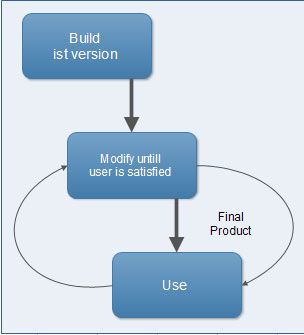 Build-and-Fix Model (source: https://el.wikipedia.org/wiki/Firewall#/media/%CE%91%CF%81%CF%87%CE%B5%CE%AF%CE%BF:Firewall.png)
Στάδια ανάπτυξης
Ανάλυση απαιτήσεων 
Προδιαγραφές σχεδιασμού 
Επικύρωση (Validation)
Υλοποίηση
Έλεγχος και αξιολόγηση 
Εφαρμογή
Συντήρηση
Σύντομη ανασκόπηση
Εισαγωγή
Στοιχεία πρωτοκόλλου
Στόχοι
Σχεδιαστικές αρχές
Μηχανισμοί ελέγχου
Προσδιορισμός προδιαγραφών (Specification)
Ανάπτυξη
Βιβλιογραφία
Βιβλία:
Principles of Protocol Design, Robin Sharp
Elements of Network Protocol Design, Mohamed G. Gouda
Links
http://telematics.upatras.gr/telematics/bouras/undergraduate-courses/diktua-dhmosias-xrhshs-kai-diasundesh-diktuwn?language=el (Δικτυακός τόπος μαθήματος)
http://pet.ece.iisc.ernet.in/course/E2223/Cha1.pdf (Basics of Communication Protocol Presentation)
http://archive.cone.informatik.uni-freiburg.de/teaching/lecture/protocol-design-s09/slides/01-Introduction.pdf (Presentation on Network Protocol Design and Evaluation)
Ερωτήσεις